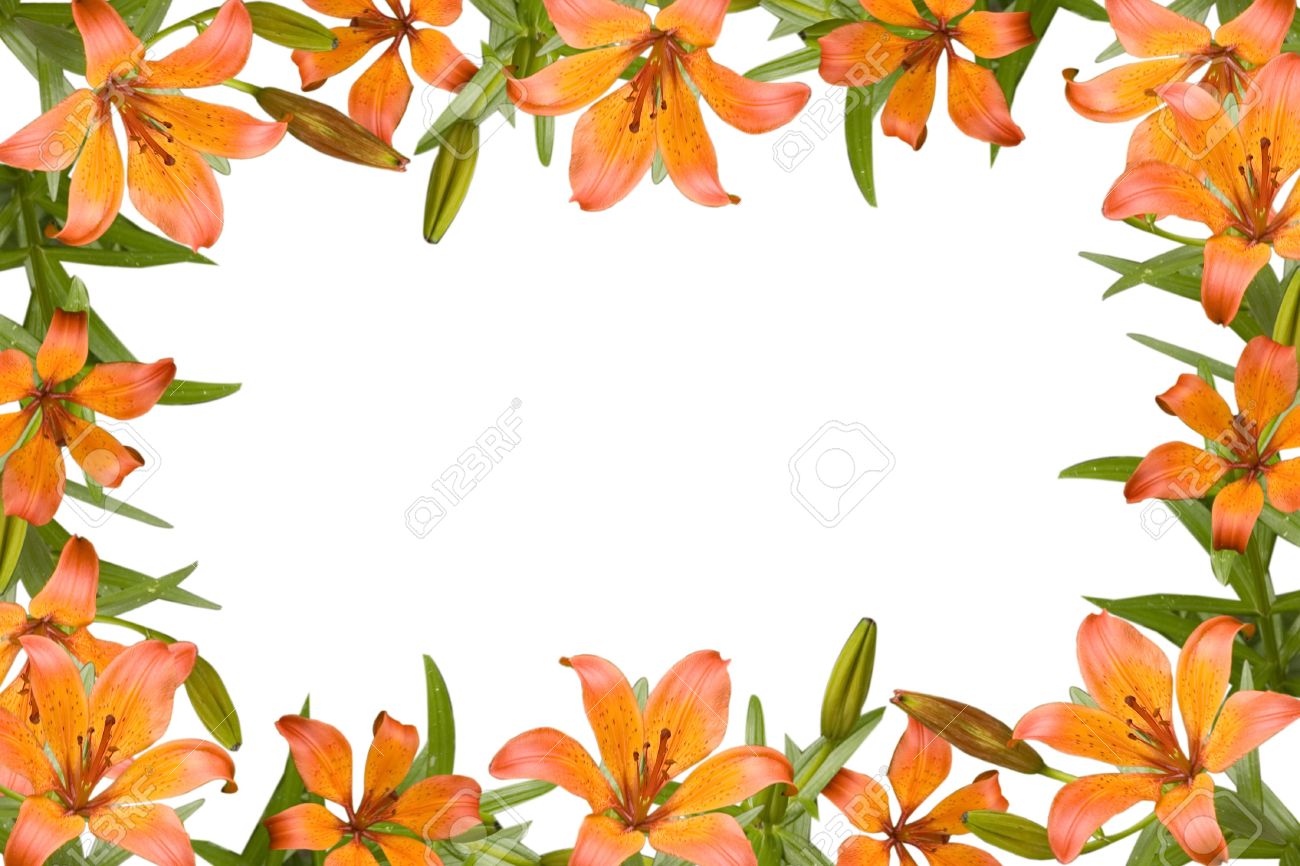 সবাইকে শুভেচ্ছা
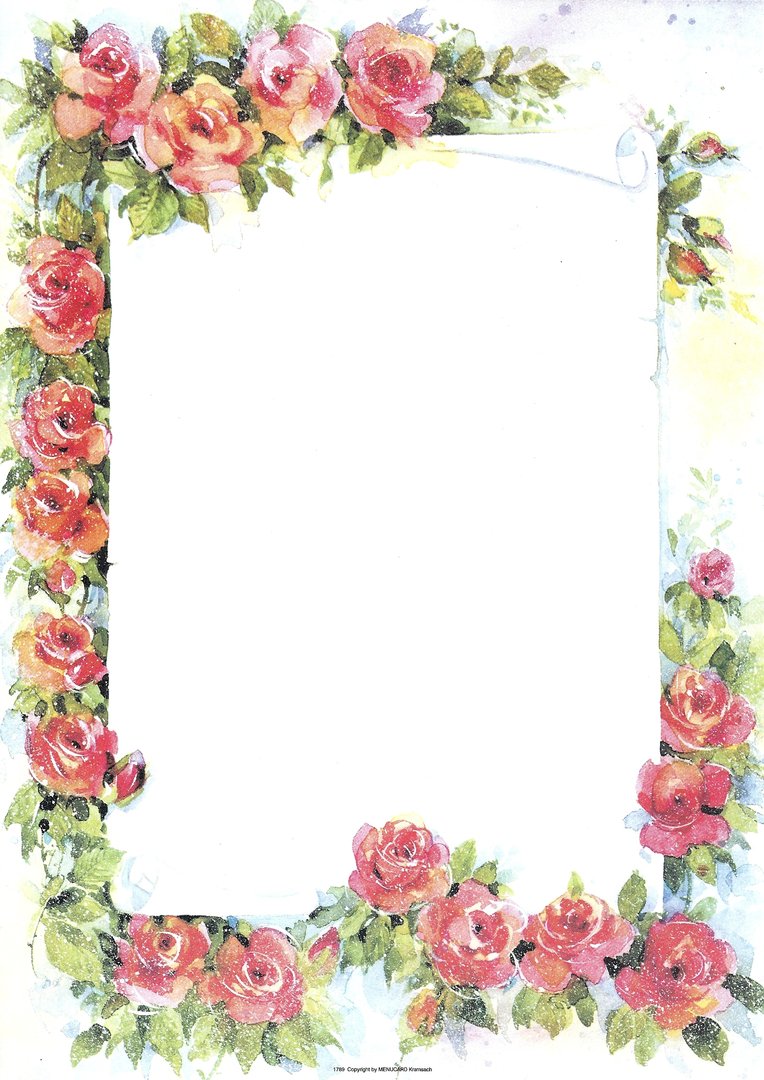 শিক্ষক পরিচিতি
মোছাঃ মুন্নি বেগম।
সহকারি শিক্ষক
বরদেশ্বরী সরকারি প্রাথমিক বিদ্যালয়
ঠাকুরগাঁও সদর, ঠাকুরগাঁও
পাঠ পরিচিতি
শ্রেণিঃ ৪র্থ 
বিষয়ঃপ্রাথমিক বিজ্ঞান
পাঠঃ মাটি
পাঠ্যাংশঃ মাটির ব্যবহার
সময়ঃ ৪০ মিনিট
তারিখঃ ২৩/০৩/২০২১ খ্রিঃ
শিখনফল
৪.১.১   পরিবেশ রক্ষায় মাটির গুরুত্ব বর্ণনা করতে পারবে।
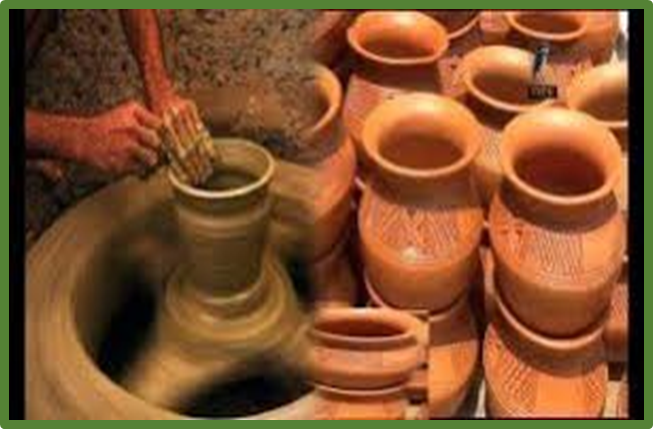 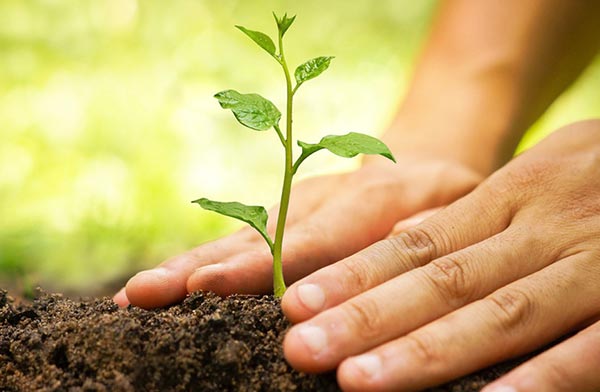 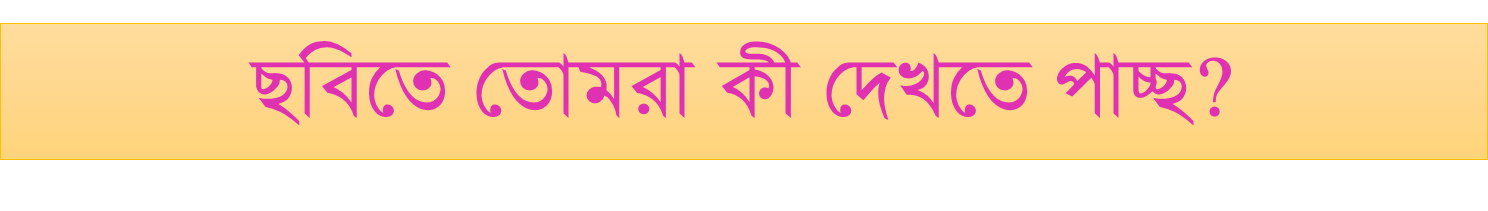 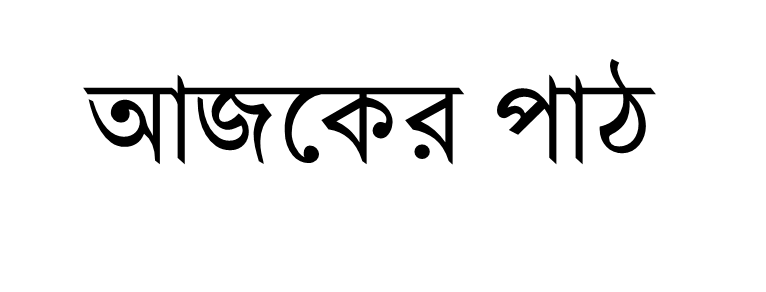 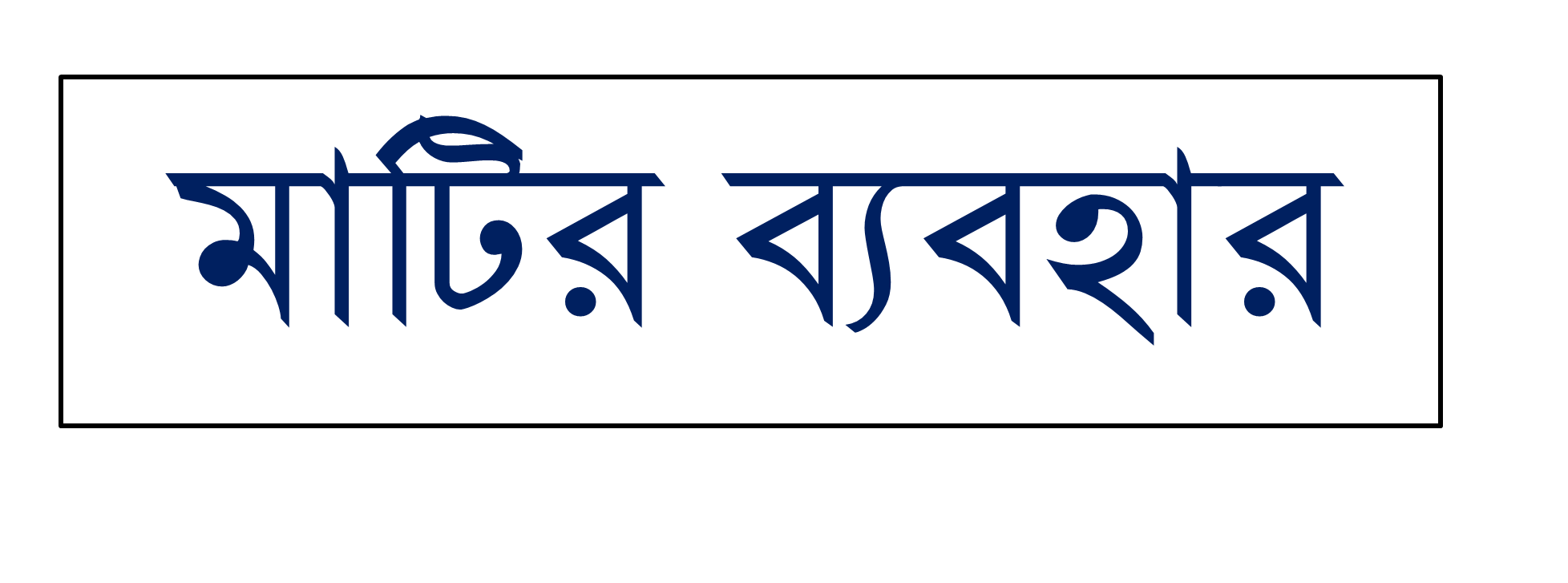 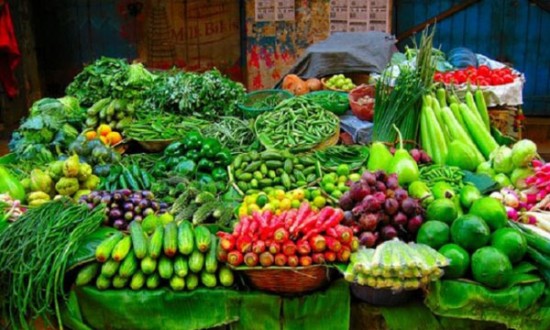 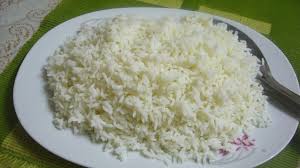 এগুলো কোথা থেকে আসে?
মাটি থেকেই আসে আমাদের প্রতিদিনের খাবার
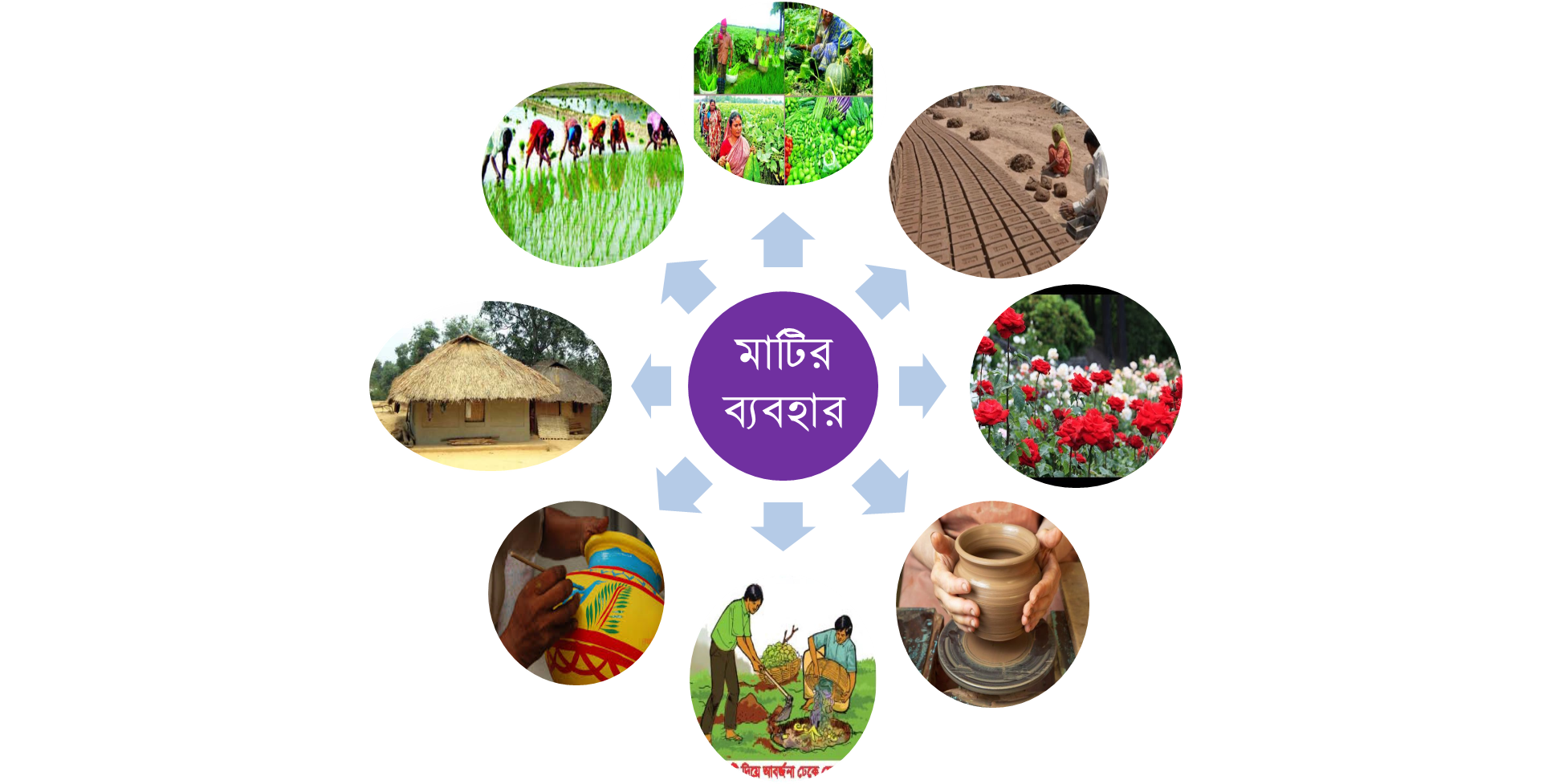 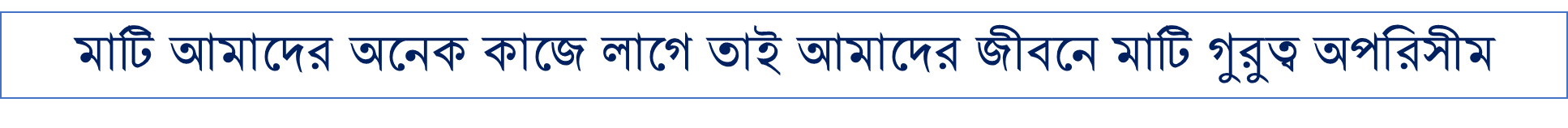 দলে কাজ
জীবের জন্য মাটি গুরুত্বপূর্ণ কেন ব্যাখ্যা কর।
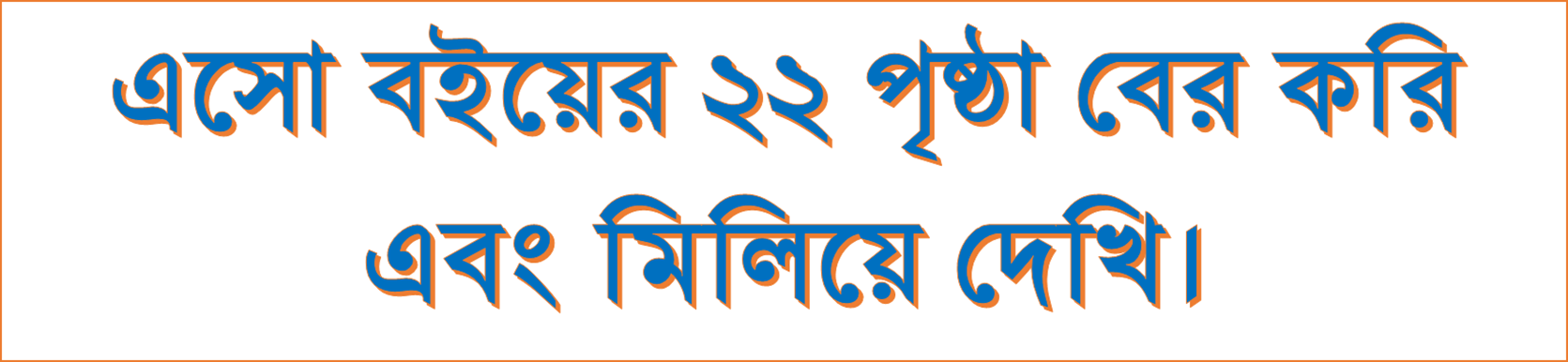 মূল্যায়ন
ঘরবাড়ি
মাটির
হাঁড়িপাতিল
উপরের শব্দ বসিয়ে শূন্যস্থান পূরন কর।
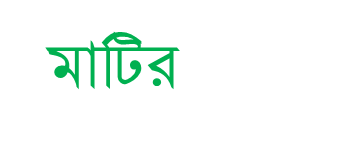 কৃষিকাজে ---------ব্যবহার অপরিহার্য। 
মাটির উপরে আমরা -----------তৈরি করি। 
কুমোর মাটি দিয়ে ---------------তৈরি করে।
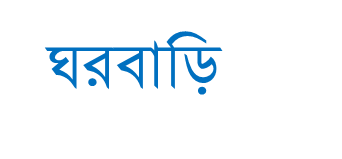 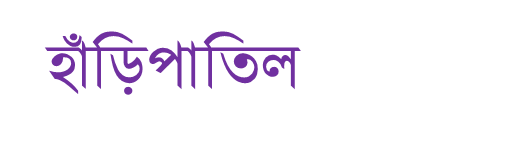 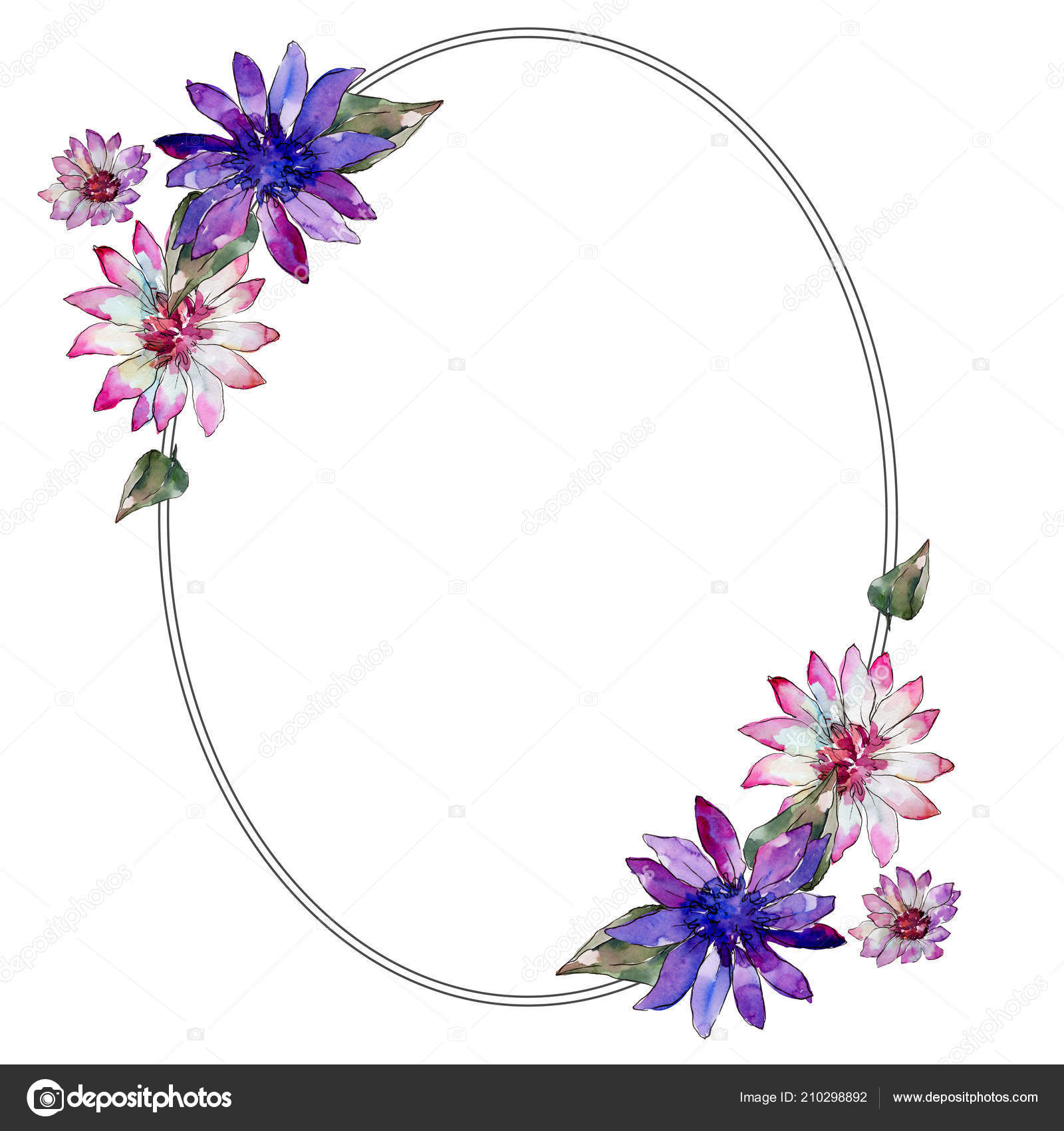 ধন্যবাদ সবাইকে